Module 5
Digital Leadership and Health
www.leaderseeds.eu
The European Commission support for the production of this publication does not constitute an endorsement of the contents which reflects the views only of the authors, and the Commission cannot be held responsible for any use which may be made of the information contained therein.
Outline
01
Introduction to Digital Health and Wellbeing
“Everyone can be great because everyone can serve.”
 – Martin Luther King Jr.
02
The Role of Leadership in Digital Health
03
Identifying Digital Health Challenges
04
Strategies for Digital Health Management and Assessment
05
Empowering Others for Digital Health
01
Introduction to Digital Health and Wellbeing
Digital Wellbeing: Understanding the Shift
Today, virtual interactions have become familiar especially during and after the pandemic. Workplaces have turned into remote places where everyone is connected to one screen but distant from social interactions.  As leaders of 3rd sector organisations, we see that this brings challenges to our communities. 

Even though the rise of digital tools has provided an essential mechanism for virtual socialization, such as the use of video conferences, the risk of abusing and being connected all the time has concerned the attention of numerous doctors and psychologists who see this abuse as the direct result of ¨burn out¨.
Digital Wellbeing: Why is it Important?
Increased use of technology that is directly linked to mental health issues and disturbance in the human behavior.
Excessive use of technology at workplace, that is associated with burnout, is suggesting that employers should adopt tools and practices that moderate technology usage to promote healthier life and work.
Source
Digital Wellbeing: Why is it Important?
Stronger employee engagement and higher productivity:
An average office worker utilizes over 9 applications for work. By promoting digital wellness through technologies that enhance focus and diminish distractions, organizations can alleviate worker exhaustion, improving engagement and productivity.
Source
Digital Wellbeing: Why is it Important?
Improved employee satisfaction:
Over 84% of employees recognize work/life balance as crucial to job satisfaction, with digital wellness as a key element. By implementing practices like unplugged whitespace and flexible work arrangements, organizations enhance workforce satisfaction.
Source
Digital Wellbeing: Why is it Important?
Enhanced health outcomes:
Neglecting digital wellness can trigger tech addiction, linked to elevated stress and anxiety. If workers experience burnout from tech overuse, they may take sick days and lack confidence. Prioritizing digital wellbeing helps mitigate these risks, fostering improved mental and physical health.
Source
Digital Wellbeing: Burnout
The syndrome of burnout could be defined as the result of a process in which the subject is exposed to a situation of chronic work-related stress and the coping strategies used are not effective (Martínez, 2010). 

The syndrome is produced from a combination of different aspects, such as adaptation to the continuous demand of the workplace, competition, exhaustion, emotional irritation, and isolation. This combination is altered by the amount of information we proceed with within our everyday life and as a result, our mind is hyperconnected and hype stimulated.
Digital Wellbeing: Lockdown
During the pandemic, answering an email, receiving a message late at night, or working on weekends became commonplace, creating a need to "keep up to date". 
Moreover, digitization caught many third sector by surprise without the necessary resources and with few digital skills to cope with the challenges of digitizing services.
Digital Wellbeing: Enhancing Work and Workflow
Promoting well-being and in particular digital well-being will have a direct benefit third sector organizations, employees and stakeholders and will improve the internal workflow. Mental health issues at are the core of many campaigns to raise awareness about mental health, encouraging people to take action and speak about inner issues. 
However, this is not as easy as it seems. When connected to the workplace, many feel reluctant to address their personal issues to their employers for being afraid of the consequences. 
Fostering a supportive culture helps address mental health issues.
Digital Wellbeing: Bridging the Gap
Digital issues have an added feature, as digital transformation has come to stay, there are not enough recommendations to adapt safely to the digital work environment, and therefore, is appreciated as a ¨gap¨ between the use of innovation and the competences needed for a correct adaptation. 

In the next section we are going to explore further the role you can play as a third sector leader to better equip your team to deal with the new stresses of a digital working world
[Speaker Notes: **SLIDE 6
Digital Wellbeing: Bridging the Gap
* Digital transformation is ongoing, bridging the gap between innovation and effective adaptation is crucial.]
02
The Role of Leadership in Digital Health
Introducing Leadership and Digital Health
The traditional role of a leader has shifted significantly in the Digital Age. The success of your team is no longer decided in a boardroom but in your ability to keep a spatially diverse team happy motivated and on task in an increasingly digital world. As third sector leaders, setting an example starts with us. Our ability to balance our own digital health not only impacts our effectiveness but also serves as a beacon for our teams.
Leading by example means embracing a holistic approach to digital wellness. It's about more than just enforcing policies; it's about embodying the values of balance and wellbeing in our daily interactions with technology.
Introducing Leadership and Digital Health
Yet, our leadership journey goes further. We must recognize that each member of our team has unique needs and challenges when it comes to their digital health. Understanding these needs and fostering a culture of empathy and support is integral.
Through this section, we'll explore the multifaceted role of leadership in digital health. From creating positive work cultures to providing resources for employee wellbeing, we'll delve into the responsibilities and practices that define exceptional digital health leadership.
Join us on this journey to discover how exemplary leadership not only drives organizational success but also enhances the lives of our valued employees.
Leadership and Digital Health: Workload
A workload is the amount of work done by someone or something. Generally, is the amount of work that workers can get done in a specific amount of time.
Before the Covid-19 pandemic the workload of employees was  generally seen as consistent. 
However, since changed workplace approaches that Covid-19 pandemic brought in, it has dramatically changed the way people work within the third sector.
Can you Improve your Team Member’s  Workload?
The good news is as a manager, you can make some recommendations to your team members and try to help ensure that they are as healthy as possible.
In this section we will look at some of the ways team members can assist their employees so they do not experience the negatives that a digital workload can bring.
Creating a Better Work-Life Balance
A work-life balance is the intersection of how much time we spend working versus how much time we spend outside of work.
When team members have a positive work-life balance it can lead to:
What can Impact a Work-life Balance?
Work-life balance hinges on various factors, including heavy workloads and longer hours. Personal situations, such as parenting or heightened home responsibilities, can also sway the equilibrium.
Work-life balance is inherently personal and varies from one employee to another. As employers, you should remain attuned to these individual needs, providing tailored support to foster a harmonious work-life blend.
WATCH
3 rules for better work-life balance | The Way We Work, a TED series
Check out the following YouTube video to help improve your learning outcomes. In this Ted series, the speaker explores three ways to improve work-life balance
Regulating Work Hours
Your team members will have specific hours that they are supposed to work each week. While this will change depending on the organization, flexibility is something that is important when trying to create a better work-life balance.
Whilst a short text or email may not sound like much time spent working outside of normal hours, research suggests that the time team members spend communicating outside of working hours can add up. 
This time can take away from quality personal time with family, as well as take a toll on the individual.
Reduce Worker Ambiguity
So how can we make sure that team members stick to their work hours, and foster a positive environment for a better work life balance?
Firstly, it is important to reduce any forms of ambiguity. Make sure all workers know what their hours are per week and what work they are supposed to do in a week.
If your organization keeps track of team member hours, try identifying when people are working and when they shouldn’t be. Are some of the team eager to respond to an email or text outside of normal working hours? Sometimes it is necessary to encourage them to switch off, and make sure they understand what is expected of them.
Reach Out And Meet team members Regularly
Reach out to team members who are working over the allocated hours of work and make see if their needs are met. 
Do they need advice on how to handle certain tasks?
Is the number of hours they spend on work beneficial?
Do they require additional resources to maximize their productivity?
Focus groups may also be beneficial to team members. Sometimes they might not want to mention something that is bothering them on their own, but when they are in a group,  they are comfortable discussing potential issues that they might face, or what they might need from their employer. These can be held virtually or in person.
Encouraging a Culture Of Switching Off
Workplace culture is a complex concept, but one consistent finding is that often the culture of an organisation comes from the people at the top, that is the leaders of the third sector organisation often set the example that employees follow.
When team members receive work communications outside of work hours from you as leader, they might feel that it is the norm to respond immediately.
While putting in additional hours may sometimes be necessary to keep your organizations services going, try to refrain from contacting team members outside of their hours and giving them the right to disconnect.
Useful Resources for Employers
In the earlier section, practical tips and models were presented to offer an overview of what digital fatigue is. 

In this section, a list of useful resources for employers has been addressed to be an easy-to-use practical guide to prevent  digital fatigue, based on the research ¨Global Culture Report¨. The O.C Tanner has researched the rapid change of workplaces around the world with the rise of digitalization.
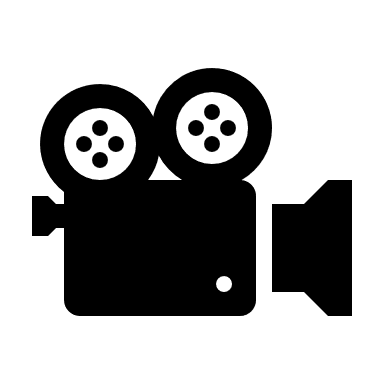 Strategies to overcome digital fatigue and stay connected
Apps That Increase the Wellbeing of Team Members
The use of different apps could be anchored under the category of e-mental health. 

Self-help includes a wide range of multimedia (text, graphics, audio, and video) and interactive elements, has different purposes such as: reducing the amount of time in front of the screen, or managing stressful situations.
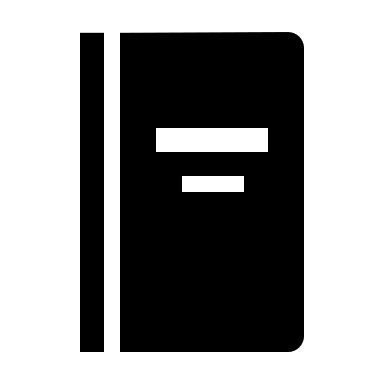 10 apps to help you embrace self-care
Awareness
Awareness is an app available to download for Windows PC and Apple Mac. The main characteristic of this app is that keeps track of how much time a person has spent on the device. 

Awareness | Futureproof (iamfutureproof.com)
Awareness
Likewise, it has an option to turn on notifications and it reproduces a sound every hour of continuous computer use.  Therefore, the principal goal of this app is to be ´aware´ of its continuous devices and encourage them to have a break.
Calm App or Headspace
These apps are meditation apps that tackle a variety of topics including anxiety stress and sleep. 
The idea behind these apps is to be used to manage overwhelming situations caused by daily work. 

Calm - The #1 App for Meditation and Sleep
Meditation and Sleep Made Simple - Headspace
Stand Up
This app reminds you to have a break time while sitting all day long. 
As we have seen, sitting all day has several inconveniences such as low blood circulation or back and neck issues.

Stand Up! The Work Break Timer on the App Store (apple.com)
Managing Teams Virtually
While managing teams virtually there are a couple of concepts and themes that need to be referred, to before diving into how to manage teams remotely.
Managing Teams Virtually
As addressed by Andrea Broughton in her presentation about Mental Health in the post-Covid workplace (2021), during the Committee on Employment and Social Affairs there are some benefits and risks while remote working. 

 To view, click on picture and then click play
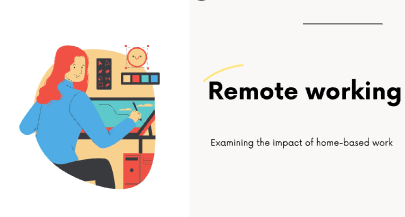 Managing Teams Virtually
As we have seen there are advantages and disadvantages of remote working. But how organizations can make the best of it? What are the key factors that enable a balance? 
Hybrid work: Hybrid work is a modality of work that combines presential and remote work. It is highlighted that by allowing a hybrid model, some of the advantages may align work experiences, locations, and individual preferences to the work itself. 
Likewise, hybrid work is an innovative approach that enables employees to thrive (Global Culture Report, 2022).
Managing Teams Virtually
Strength of digital leadership: Employees need to be inspired by a positive leader who thrives and assume responsibilities. Leaders are expected to foresee the level of engagement of employees. 

Every change starts with a leader and, therefore, this role should be clearly supporting employees and ensuring all of them are on track. Do not forget that people tend to express themselves less through a screen due to a lack of social interaction and therefore may miss more of their needs.
WATCH
Incorporate Team Huddles
These are new ways of interactive meetings to ensure that everyone is aligned with the organization’s objectives. In essence, is peer-to-peer learning where issues are addressed, and new ways of approaching are discussed.
Managing Teams Virtually
Check-in and out: Check-ins allow the meeting organizers to check how the team members are feeling before the meeting. Likewise, this activity is aimed to embrace a safe space of collaboration and create a better engagement. 

Check-out emphasizes self-reflection and closure.
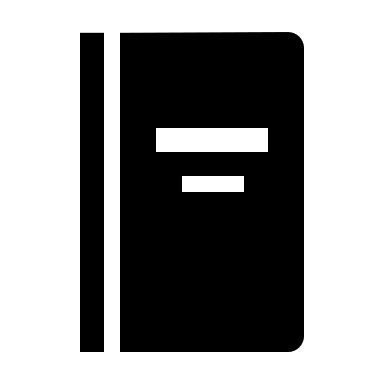 How Check-Ins and Check-Outs will help you to build stronger teams
“Anything that is measured and watched improves.”
Bob Parsons
Switch-off and the Benefits of Digital Detox
In easy terms, digital detox could be defined as the process of disconnecting from different online gadgets, such as smartphones, computers or tablets, etc. As mentioned before, excessive use of screen time affects digital well-being (Lupton, 2018) and decreases employee performance.
Switch-off and the Benefits of Digital Detox
Based on the model proposed by Grawitch et al. 2006, there are seven components under the digital detoxing strategies which are treated as exogenous variables (Usmasakar et al, 2022).
Characteristics
No-Tech Meetings: Performing multitask hinders usefulness. Googling or checking social media might take away the attention of workers. Encourage workers to have a meeting with a notebook and a during team huddles or meetings. 

One Screen Limit: Keep smartphones away from your work area so when needed be sure you have done a couple of developments before diving into the phone. 

Screen Breaks: Remember the technique 20-20-20 or use other techniques that fit into your personal needs.
Characteristics
Tech-free Window: Switch off all your gadgets while having a lunch break. Moreover, printing some documents may produce a slight benefit while reading, be sure the work area is well illuminated. 

No Notifications: Try to turn off notifications that are not essential, this will allow focus for more time. 

Digital Diet: Whenever possible, disconnect. Studies have shown that having short breaks increase productivity and decrease stress levels.
Characteristics
Buddy System: Mentors or leaders, as well as workmates, are essential to encourage digital detox. If the organization has a strong culture of ¨Digital Wellbeing¨ make sure all the employees are on the same page. 

As a leader – it can be easy to become indulged in your work and not notice some of the key signs some of your team members may need additional support. In the next section of this Module we will be exploring how you can better identify some of the key digital health challenges so you can better support your team. 
But first – it’s time for a reflection exercise
Reflection Exercise
Think back to March 2020 and the shift to virtual work. Reflect on how this transformation affected your role in managing your team within the third sector. Contemplate the following aspects:
Challenges in Team Management:
Did you face challenges when managing your team in the virtual work environment?
If yes, what specific areas presented difficulties in team management
Effective Strategies:
Identify strategies or practices that proved effective in maintaining team cohesion and productivity.
Reflection Exercise
Effective Strategies Continued:
What actions did you take as a leader that contributed positively to your team's well-being?
Revised Approaches:
With the benefit of hindsight, consider if there are any aspects of team management you would handle differently now.
How have your insights from the past year influenced your approach to managing a virtual team?
This reflection exercise is designed to help you extract valuable insights from your experiences and apply them to your role as a leader responsible for team management within the third sector.
03
Identifying Digital Health Challenges
Section 3: Identifying Digital Health Challenges
In Section 3, you will learn about Identifying Digital Health Challenges, and specifically
3.1 Common Digital Health Challenges
   - Digital Burnout
   - Information Overload
   - Coping with Constant Connectivity
Symptoms of Digital Fatigue
Difficulty concentrating: The root issue arising from extensive digital engagement, causing reduced focus and efficiency.
Itching eyes, feeling overwhelmed, sore neck, and headaches are interconnected symptoms that exacerbate concentration challenges.
Graphically depicted, these symptoms intertwine, amplifying the central struggle of sustaining attention and productivity in a digitally saturated work setting.
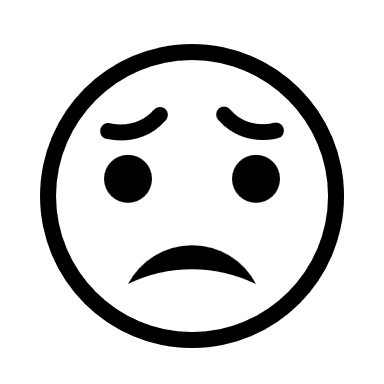 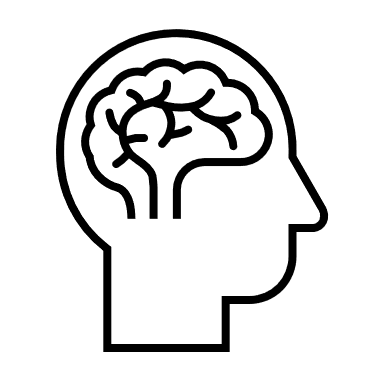 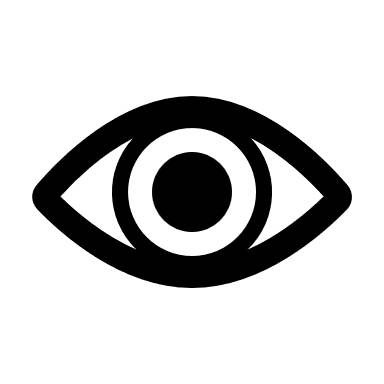 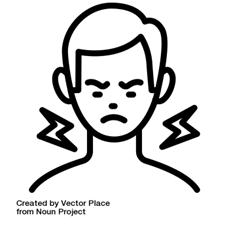 Digital Wellbeing: Achieving Balance
The key is to achieve a balanced life between being online and being offline. Considering that people barely disconnect from screens and spent around three hours per day on their screens. (Deng et al., 2019). 

Due to the importance of digital wellbeing, a new industry has developed to tackle down those including self-help literature, digital tools, and digital detox programs (Vanden, 2020).
Digital Wellbeing: Hyperconnectivity and Notifications
We refer to connectivity in the sense of being connected everywhere and in every device, we might have (phones, laptops, tablets, smartwatches, etc.). 

Notifications are prompting every time and there is a real need to connect with those devices as a result of emotional attachment. Google summarizes it in one phrase ¨keep life, and no technology in it, front and center¨ (wellbeing. google)
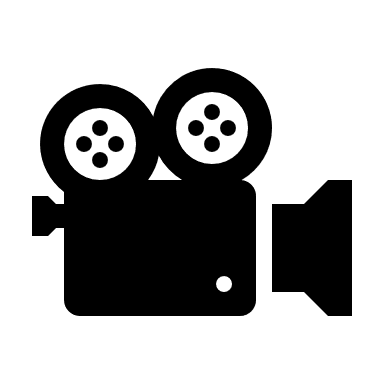 Why our screens make us less happy?
Digital Wellbeing: Identifying burnout in team members
Throughout the LEADER SEEDS course, we’ve explored different ways of preventing workplace stress and how to create a better environment for team members.
However, it is also important to be able to recognise the symptoms of burnout, or workplace stress.
Over the next few slides,  we will explore seven different symptoms that employees might experience that you as a leader will be able to recognise. This in turn will help to ensure that an intervention can take place before the team member suffers to ensure that their needs at work are met.
The Seven Most Common Symptoms of Workplace Stress
These are the seven most common symptoms of workplace stress and burnout:
Emotional, mental, and physical exhaustion
Disengagement
Increased absenteeism
Isolation
Higher sensitivity to feedback
Emergence of physical symptoms
Decreased productivity
The Seven Most Common Symptoms of Workplace Stress
1.  Emotional, mental, and physical exhaustion

Are team members reporting feeling drained when they first wake up in the morning? Do they talk about struggling with sleep issues?
Team members suffering from exhaustion will find they’re dragging themselves to work and then unable to start or focus on a task.
By listening to your team members , you will be able to recognize if they are feeling exhausted. Talk to your team to see how you can help.
Find out what they need in order to set them on the right track to improve their mental wellbeing.
The Seven Most Common Symptoms of Workplace Stress
2.   Disengagement

Team members losing interest in the things they previously found enjoyable—like socializing with family and friends—can be an early warning sign.
Within a work setting, team members may stop participating in meetings, avoid taking on new projects, or stop returning phone calls and emails.
As they continue to disconnect from the environment around them, team members often lose enthusiasm for their job, resulting in a lower quality of work.
The Seven Most Common Symptoms of Workplace Stress
3.  Increased Absenteeism

Team members that are burned out or are suffering from technostress are more likely to take extra sick days off. Sometimes it is in the hope that the day off will restore their spirits.
Others may use the time off as a way to avoid projects, managers and other team members that cause them stress.
Increased absenteeism may also be recognised in a situation where some team members may come in late and leave early to avoid interactions with co-workers and supervisors.
The Seven Most Common Symptoms of Workplace Stress
4.  Isolation 

Formerly extroverted team members who suddenly become distant may just be having a bad day or experiencing stress in their personal life.
If this isolation continues, or if formerly sociable team members become angry when someone tries to speak with them, it may be a sign of a bigger problem.
Isolation can be even harder to detect in remote team members, since you may not be able to tell if they are withdrawing from relationships without directly asking them. This is why having a support network can be so beneficial to team members.
The Seven Most Common Symptoms of Workplace Stress
5. Higher Sensitivity to Feedback 

You might notice some team members  react badly to feedback. When employees begin taking criticism more personally, reacting to it with increased defensiveness, anger, or other signs of stress, it can be a sign of burnout.
In these situations, feedback can be blown out of proportion, with team members  responding with things like: "I guess I can’t do anything right.”
If a team member is more irritable or angry than normal, it may be likely that they are suffering from workplace stress.
The Seven Most Common Symptoms of Workplace Stress
6.  Emergence of Physical Symptoms  

When team members suffer from exhaustion and stress for prolonged periods of time, it can often create physical symptoms. These can include panic attacks, chest pains, increased heart rate, nausea, and headaches.
Team members may even lose their appetite and then lose weight, or they may start to gain weight from using food to cope with their stress.
The Seven Most Common Symptoms of Workplace Stress
7.  Decreased Productivity

As the workplace stress condition worsens, so will productivity and performance. Stress prevents team members from concentrating on the tasks at hand, and feelings of being overwhelmed and unable to catch up might make them feel as if their efforts aren’t worthwhile.
If you notice that a team member that normally is a hard worker suddenly becomes less productive, they might be suffering from prolonged burnout. It is important at this stage to communicate with team members to make sure that they know they can reach out to you as a manager,  and you will support them.
WATCH

How to identify signs of burnout
Check out the following YouTube video to help improve your learning outcomes. This video explores how to identify signs of burnout.
https://www.youtube.com/watch?v=JZ5CW5qsktM
WATCH
Why our Screens Make Us Less Happy?
Stopping cues are signals that indicate to our brain that an activity is complete, and you should move on. 
In this video psychologist Adam Alter explains how much of our technology is devoid of stopping cues and how it might be making us less happy
04
Strategies for Digital Health Management and Assessment
Section 4: Strategies for Digital Health Management and Assessment
4.1 Setting Healthy Digital Boundaries and Managing Digital Devices Effectively
4.3 Optimizing Digital Communications
4.4 Achieving Work-Life Balance in a Digital World
4.5 Digital Health Assessment
   - Importance of Self-Assessment
   - Methods for Evaluating Digital Wellbeing
   - Interpreting Assessment Results
Tips and Tricks to Reduce Digital Fatigue
Considering the importance of digital wellbeing and trying to avoid the overwhelming symptoms of digital fatigue and burnout, it is indispensable to take the right precautions. 

In this section, different tips have been addressed.
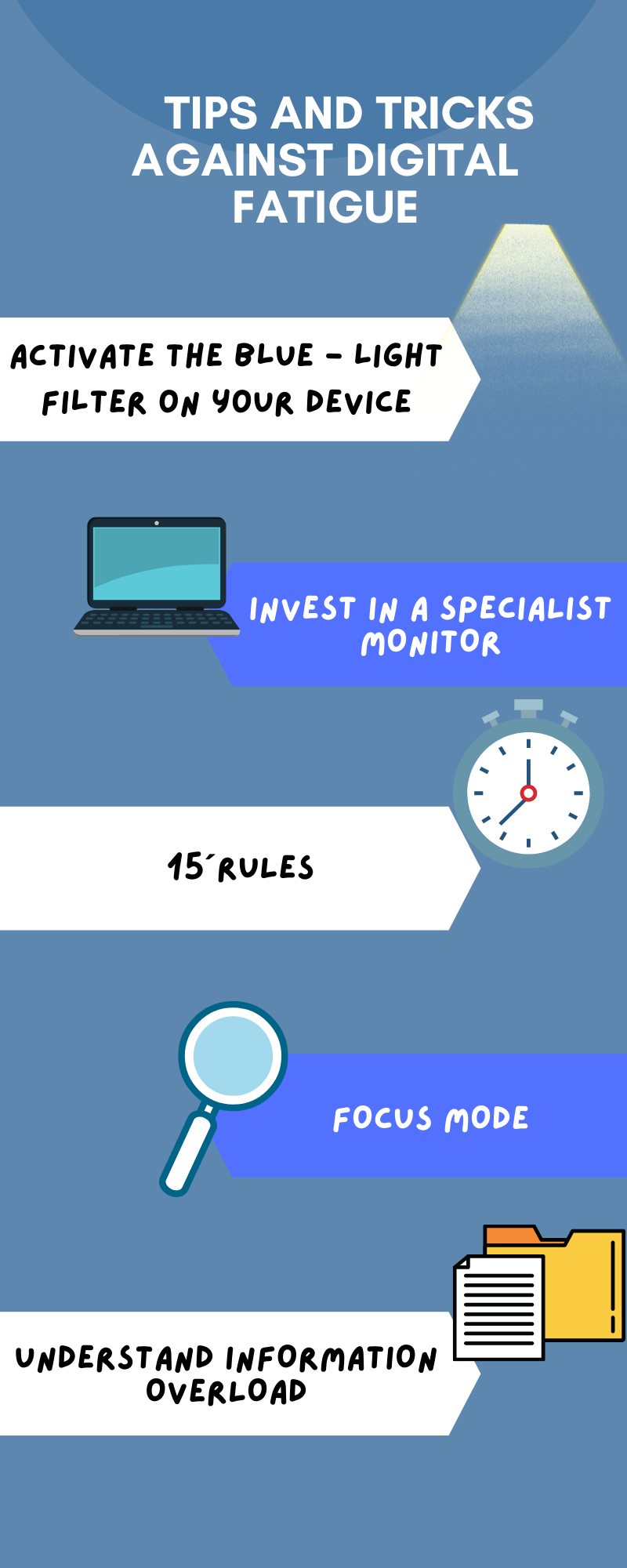 Activate the Blue-filter on Your Device
Exposure to blue light can damage the eyes and produce retina degeneration. Introducing blue-filter on the devices of your work team will prevent to have irritated eyes. Blue light can also have an impact on the sleep cycle, causing deprivation of sleep. Staring at the screen for a long time might cause:
Activate the Blue-filter on Your Device
To reduce the eye strain:
[Speaker Notes: For further information, consult: https://www.aao.org/eye-health/tips-prevention/digital-devices-your-eyes **SLIDE 13
Blue Light Protection
* Maintain proper distance from the screen.
* Adjust screen brightness and lighting for comfort.]
Invest in a Specialist Monitor
Investing in a good monitor is an excellent solution to avoid digital fatigue. By switching between laptop and monitor, the eyes are forced to look at different points.

There are numerous benefits of working with a good monitor, but in essence, the key feature is the extra screen which allows reading the documents on a bigger screen reducing the amount of time spent on smaller screens. 

Read:  Definition of how to select a PC monitor | PCMag


The following slides bring insightful  work approaches that can make a telling difference…..
Structured Work Plan
Pomodoro Technique
The Pomodoro method is divided into 25 minutes of full-time performance followed by 5 minutes break. 
After 4 ¨Pomodoro’s¨ (100 min) a bigger break will take place, this time 15 minutes.
Focus Mode
To be concentrated and avoid digital disruptions, using Focus Mode should be considered to configure the number of notifications received from different devices that cause distractions. 
For example, a good example could be to leave the phone away, switch off non-essential notifications during work time, or include ¨not disturb¨ mode while working.
“The last 10% it takes to launch something takes as much energy as the first 90%.”
Rob Kalin
Understand Information Overload
Information overload is inevitable, however, there are some suggestions that can help ¨filter the information received¨. 

For instance, avoiding unnecessary subscriptions will contribute to getting less notifications on your email. Instead of sending spam directly, a good action could be to unsubscribe from the information no longer desired. 

For switching off notifications from your phone, visit the following link: https://support.google.com/android/answer/9079661?hl=en
Understand Information Overload
An assessment on this subject will give brightness to how much time people currently interact with digital technology. In this way, it could be interesting to present among work colleagues to sensibilize and become aware of their digital habits. 

The assessment can be found here: https://wellbeing.google/reflect
Have you heard about METUX (Motivation, Engagement, & Thriving in User Experience) ?
METUX is a model for bridging Self Determination Theory (SDT) to technology design practice (ibid). In this model, there are three key elements of human psychology to be considered for promoting wellbeing:

Autonomy (feeling agency, acting in accordance with one´s goals and values)
Competence (feeling able and effective)
Relatedness (feeling connected to others, a sense of belonging)
The Metux Model
In addition, the  authors have designed a model to undertake future technology designs based on taking into consideration psychological wellbeing. 

The model is the ¨6 spheres of User Experience.
METUX (Motivation, Engagement, & Thriving in User Experience)
These key components need to be taken into consideration in the following spheres of digital technology:
METUX (Motivation, Engagement, & Thriving in User Experience)
Spheres of digital technology (cont.):
Adaptation
For the internal organization and better analysis of our employers/colleagues’ needs, the following recommendations have been addressed based on the METUX model. 
People will use products and online tools based on their preferences, the choice of using one product versus another is linked with the motivation people have. 
Thereby, a good way to integrate new products or services into your organization is to highlight the benefits of the use, motivate work colleagues and influence them based on the advantages of introducing new digital tools. 
In this sense, the adaptation could benefit to boost the productivity of the organization by using internal management tools, such as Trello, or Monday.com.
Interface
A good interface will increase the usability of digital tools/products and services. For this to happen, it needs to be addressed based on the intended outcomes of the products used. 

For example, if you are planning to improve the usability of your website, bear in mind the intended outcomes of the people rather than only internal outcomes. What my users are interested in? How could my organization meet those needs? 

These self-explanatory questions will improve the usability of any activity you are intended to develop.
Interface
It also applies to an internal organization (relatedness), by increasing the awareness of using user-friendly digital tools. If some of the internal digital tools used are not seen as accessible and easy to use among employers, it should be necessary to reconsider their effectiveness in the workplace matching the needs of the users (employers/colleagues/stakeholders).
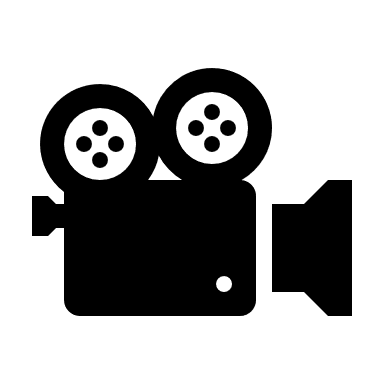 What is usability?
Task
Overall, based on this module tasks are defined as the need for satisfaction from engagement with a technology-enabled task. Commonly, frustration may arise when there is no clarity on the intended use of the digital tool. 

A clever way to clarify and therefore, create a comfortable space while interacting with digital tools is the use of ¨frequently asked questions¨. Often, questions allow the user to easily click on the doubt that needs to be solved. 

When incorporating or using a new digital tool supply an overview of the main functionalities and utilities, the use of this tool will bring.
Behaviour
The behaviour would be the overarching activity that a task is intended to support. In this sense, the behaviour is the intended outcome the use of technology is trying to achieve. To make it a little clearer, let us see this example: 

¨Maria is a person who likes to have everything under control, she always carries a calendar where writes down all the important aspects of her work (deadlines, tasks. Etc.). Once, a colleague of hers introduces her ¨Google Calendar¨ as a safe program where she can update all the information, avoiding carrying her calendar into the office every day. As soon she starts to type into Google Calendar, she starts to feel confused using colours and styles to manage her calendar¨.
Behaviour
Even though the design of Google Calendar is intended to improve the work management of many users, it does not necessarily apply to all of them and, so could cause frustration and miscommunication. 

Therefore, when inserting new digital tools, bear in mind that not all of them will satisfy their needs and a time for adaptation will be required to influence their behaviours.
Conclusions
These four elements are significant for adapting the use of technology and digital tools at the workplace. It is not needed to say that a good application of these elements might be measured based on different forms of evaluation and monitoring tracks. 

Likewise, digital transformation should be in line with user satisfaction and, the correct adaptation of technology, otherwise, the user will feel overwhelmed by the extensive amount of information to go ahead, leading to digital fatigue and burnout.
05
Empowering Team Members for Digital Health
Digital Wellbeing
Section 5: Empowering Employees for Digital Health
5.1 Employee Ownership of Digital Wellbeing
   - Encouraging Responsibility for Digital Health
   - Promoting Self-Care Practices
5.2 Benefits of Digital Health Initiatives
   - Positive Impact on Individuals and Organizations
   - Case Studies of Successful Implementation
5.3 Fostering a Digital Health Culture
   - Leading by Example
   - Encouraging Continuous Learning and Adaptation
Why is it Important to Have a Digital Wellbeing Plan?
Having a Digital Wellbeing plan in place can lead to a better working environment your team with less burnout and clear boundaries with regards to working hours and the right to disconnect.
Within earlier modules we discussed how digital technology can impact our workers. When thinking about a Digital Wellbeing plan, consider the following:
Technological dependence can impact employees’ ability to concentrate and focus due to constant notifications interrupting their work.
Productivity is increased when employees do not have to worry about checking their phone so often. This results in better individual performance and will therefore improve the company output overall
Digital Wellbeing and working from home
It has been reported that up to 40% of workers are struggling with remote working since the pandemic.
Since working from home has become more prevalent since the COVID-19 pandemic, it has become increasingly harder for team members to disconnect once their workday finishes. They may feel obligated to check notifications on their work phone or work over their hours. 
Managers must ensure their employees are equipped to work remotely without these Digital Wellbeing challenges. 
Source
Things To Consider Before Making An Action Plan
Each workplace will have their own unique needs with regards to creating a Digital Wellbeing plan.
For example, in many third sector organizations, it may be necessary for employees to work outside of their usual hours or take phone calls after the workday has ended in some situations.
This must be managed appropriately however; such as implementing a limit to the number of after-hours phone calls that an employee needs to respond to.
Factors That Can Affect Digital Wellbeing
In order to create a successful plan and policies, consider the 3 ways in which health and wellbeing are affected by the overuse of technology:
Physical – headaches, back problems, eye strain etc.
Mental – stress, burnout, reduced productivity and low morale leading to poor performance.
Emotional – social media is particularly prone to causing panic and anxiety due to fake news, feelings of inadequacy and work/life imbalance.
Creating an Effective Digital Wellness Plan
Integrating a Digital Wellness plan into the core of your workplace will ensure you use technology in a way that serves the worker and makes them more productive, rather than technology becoming detrimental to the workers’ mental and physical wellbeing and leading to burnout and stress which can affect the company’s morale and work output. You can learn by following the x steps to roll out a plan

1.  Research: Collecting data from employees can give an overview on your workplace’s current digital wellbeing health. This may include asking employees what they struggle with currently regarding the use of technology in the workplace, or assessing absences due to work related stress or burnout. A focus group may be useful at this stage to determine what employees want or need regarding the Digital Wellness policies.
Creating an Effective Digital Wellness Plan
2. Determine goals and aims: Using the information you have collected in the previous step, create a wellbeing plan and policies. Examples of these goals may be:
Reducing employee absenteeism due to stress by a certain percentage.
Eliminating out of hours phone calls, texts or emails.

3. Promote the plan: Ensure all team members know about the plan and are clear on its goals. Open the lines of communications so employees can give feedback on the plan in order to ensure its success. Motivate your teamto participate in the new wellness plan by creating engaging content such as weekly wellbeing newsletters, content that promotes Digital Wellbeing or non-digital team activities such as workout classes or a weekly team walk.
Creating an Effective Digital Wellness Plan
4. Lead and create a culture of disconnecting: Lead by example and foster a healthy workplace culture of switching off. Show employees it is ok to step away from the desk and create a fun and social activity for all staff to engage in such as a walking club for the office to decompress and take a break away from the screens.
5. Incorporate Digital Wellness into every facet of work life: Managers should ensure they are encouraging staff to engage in the wellbeing plan and actively making suggestions and efforts for improvement. When team members feel like they have a say they are more likely to be more productive, engaged and valued. Managers can appoint a wellbeing ambassador for the team to improve morale and make the workplace a happier and more resilient one.
You should also take digital workloads into consideration when performing staff appraisals or performance reviews.
The Five Steps:
Creating a Digital Wellness policy
Explain The Need For The Policy
Outline the Aims of the Policy 
Objectives of the Policy 	
Effective Communication
Reviewing and Monitoring
There are 5 essential steps when it comes to creating a Digital Wellness policy, which we will go into in more detail in the following slides.
It is important to follow each step to ensure an effective policy which all employees can refer to as needed.
Source
Step 1. Explaining the Need for the Policy
The “how and why” is an important step when writing a wellbeing policy. This will help you to be transparent with team members and also ensure the policy is effective.
It is important that you explain how and why mental wellbeing can affect team members , as well as highlighting the benefits of positive wellbeing in the workplace. You can also explain about organizational culture and how it impacts the workplace.
For example, you may have recognised that within your organisation there is a norm of working past your contracted hours. While staff may not initially mind this, it might end up causing issues in the future particularly surrounding burnout, staff turnover.
Step 2. Creating an Aim for the Policy
It is important that your policy has a clear-cut aim so that team members know what to expect and what the outcomes and intentions of the policy are. Remember to regularly assess and update the policy as your business changes and grows.
Examples of the aims of your policy may be to foster a culture in the workplace that promotes healthy habits that take place away from screens, such as exercise programmes. For example, try encouraging a daily walk with colleagues on lunch for social aspects and reducing stress.
Step 3. Objectives of the Policy
Objectives of your policy should be SMART – Specific, Measurable, Achievable, Realistic, and Time Specific to ensure successful outcomes. Here are some examples of objectives to implement:
To foster a culture of digital wellbeing in the workplace, ensuring that employees adhere to their workload and do not overwork themselves.
To provide guidance and support for staff who feel burnt out or stressed due to digital wellbeing issues.
To raise awareness of the importance of physical wellbeing to combat the negative effects of technology.
Step 3. Example of an Objective
“To foster a culture of digital wellbeing in the workplace, ensuring that team members adhere to their workload and do not overwork themselves.”
Actions for this objective can include the following:
Set realistic working hours to enable team members to switch off after work.
Ensure that targets and deadlines are realistic to reduce stress among workers and lower the risk of long working hours.
Create digital wellness resources and information packs that are easily accessible by all.
Avoid sending emails during lunchtime to enable staff to take a break away from their desk.
Disallow emails/phone calls between certain hours so that remote workers are not constantly glued to their mobile phones.
Step 3. Example of an Objective
“To provide guidance and support for staff who feel burnt out or stressed due to digital wellbeing issues.”
Actions for this objective can include the following:
Engage in open communication and regular team/individual meetings so staff can have their say on how they are feeling.
Consider assigning a digital wellness ambassador in your team that staff can go to in confidence with their concerns.
Offer stress-busting activities such as yoga or lunchtime walking for team members to decompress and give them a break from technology.
Step 4. Effective Communication
All team members should be made aware of the wellbeing policies and procedure, as well as any resources available to them. The policies and procedures should be handed out and discussed at new team member inductions. 
They should also be updated regularly as needed and all new changes should be circulated via email to every team members. Regular reminders about the policies and procedures should be given, and it should be easily accessible via a shared drive.
Step 5. Review and Monitor
Ensure to continuously review and monitor the policies and procedures. Measure the success of them also and determine if any changes need to be made. 
Team members should also be made aware of their responsibilities in ensuring policy actions are implemented for their own health and wellbeing. 
For example, if a team members has a concern that they are working longer hours than they are supposed to, they should go to a manager in order to determine how the policies and procedures can be used or updated to prevent this issue that could cause them stress or burnout.
06
References
References
Martínez Pérez, Anabella (2010). El síndrome de Burnout. Evolución conceptual y estado actual de la cuestión. Universidad Complutense de Madrid. 

Deng, T., Kanthawala, S., Meng, J., Peng, W., Kononova, A., Hao, Q., . . . David, P. (2019). Measuring smartphone usage and task switching with log tracking and self-reports. Mobile Media & Communication, 7(1), 3-23. doi:10.1177/2050157918761491

Vanden Abeele, Mariek M. P. (2020). Digital Wellbeing as a Dynamic Construct, Communication Theory. qtaa024, https://doi.org/10.1093/ct/qtaa024
References
Peters, Dorian & Calvo, Rafael & Ryan, Richard. (2018). Designing for Motivation, Engagement and Wellbeing in Digital Experience. Frontiers in Psychology. 9. 10.3389/fpsyg.2018.00797. 

Why our screens make us less happy? 

https://support.google.com/android/answer/9079661?hl=en

 Look after my Digital Wellbeing
References
https://www.aao.org/eye-health/tips-prevention/digital-devices-your-eyes

https://wellbeing.google/reflect 

Designing for Motivation, Engagement, and Wellbeing in Digital Experience.

Global Culture Report (2022). The O.C. Tanner Institute.
References
Andrea Broughton (Ecorys). Mental Health in the post-Covid workplace Key impacts of digitalisation. Committee on Employment and Social Affairs (2021). 

Umasankar, M., Boopathy, S., Padmavathy, S., & Leena, N. F. (2022). Disconnect to Reconnect: Employee Wellbeing through Digital Detoxing. Journal of Positive School Psychology. 6(2). 4663-4673.

Lupton, D. (2017). Digitised embodiment. In Digital Health (pp. 44–59). Routledge. https://doi.org/10.4324/9781315648835-4
References
Grawitch, Matthew & Gottschalk, Melanie & Munz, David. (2006). The path to a healthy workplace: A critical review linking healthy workplace practices, employee well-being, and organizational improvements. Consulting Psychology Journal: Practice and Research. 58. 129-147. 10.1037/1065-9293.58.3.129. 

Strategies to overcome digital fatigue and stay connected

10 apps to help you embrace self-care

Daily Teams Huddles
References
How Check-Ins and Check-Outs will help you to build stronger teams

https://www.europarl.europa.eu/thinktank/es/document/IPOL_IDA(2021)695485
Thank you
Any questions?
www.leaderseeds.eu